Title slide for Plenary Sessions (edit title)
Speaker Name (edit speaker name)
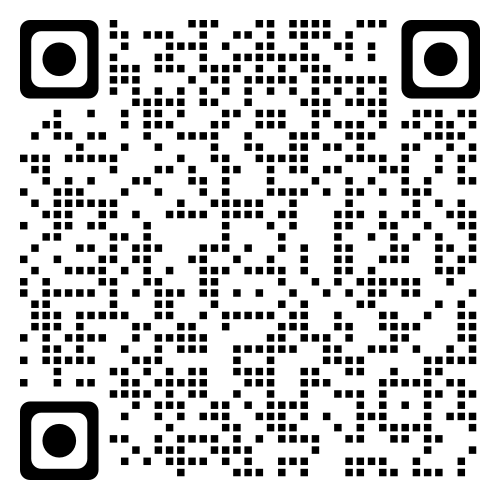 Walk-in slide for Forum Sessions (edit title)
Download your unique QR code from your session page on the Tradeline website.
Please Sign In with this QR Code
Add Logo Here
Speaker Name (edit speaker name)
3
4
5
6
Our “Tradeline Three” Takeaways:
Take away one
Take away two
Take away three
7
Thank You.
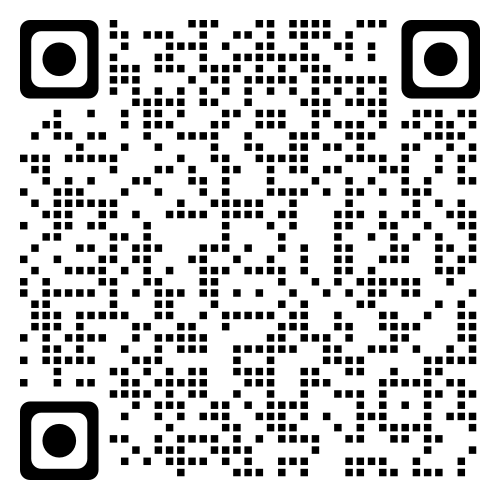 Thank You. Forum Session Title
Download your unique QR code from your session page on the Tradeline website.
Please Sign In with this QR Code
Add Logo Here
Research Buildings
10